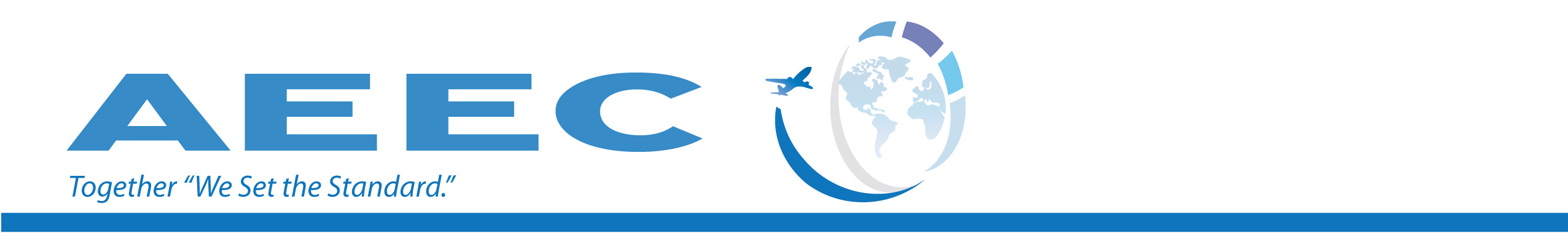 KSAT Subcommittee Meeting 
Co-Chairs:
Chris Schaupmann, Airbus
Ryan Torgerson, Boeing

                                  July 26, 2023
Topics to be discussed
Welcome, Admin, Introductions, Industry News

ARINC 791 Session
ARINC Project Paper 791, Mark I Aviation Ku-Band and Ka-Band Satellite Communication Systems, Part 3, Information Transfer and Internetworking
Complete Mature Draft prior to Industry Review/Adoption Consideration
APIM 23-004 NIS _ Stacom Security
Answer NIS questions

Action Items
Future Plans: 
	Next Meeting:
	Next Conference/s:
ARINC IA’s Intellectual Property (IP) Policies
The ARINC Patent Policy covers patented technology and copyrighted material (e.g., software) required to comply with an ARINC Standard.
This policy allows the AEEC to consider proprietary technology for inclusion in an ARINC Standard -- If it provides significant technical or economic benefit over non-proprietary technology. 
The policy has two distinct requirements:
A participant must disclose if the use of any patented, patent pending, or copyrighted technology is required to comply with an ARINC Standard being developed. This disclosure must be provided in writing to the AEEC Executive Secretary.
When invited by the AEEC Executive Secretary, the proponent must sign a Commitment to License the technology under reasonable and non-discriminatory terms.
By signing the attendance book or by submitting material for consideration at the meeting, you confirm that you understand the policies and agree to comply with them.
The policies are available at:  www.aviation-ia.com
Stay informed – Email distribution
All parties are invited to receive announcements and draft documents related to this Subcommittee
There are several ways to subscribe:
Specific to the Subcommittee
Online Meeting Registration – click the checkbox for Electronic Distribution
Indicate your preference on the subcommittee sign in sheet

All public distribution lists for AEEC, AMC and FSEMC at your fingertips
Create an account on aviation-ia.com
Mailing Lists tab of your account, Select subject matter

Click “Subscribe to Electronic Notification” (Side Activities Menu of our website)
Select subject matter, provide requested details

The Staff cannot automatically place participants on an email distribution list
Promoting Competitive and Free Trade
Improper activity that could lead to antitrust issues, as defined by U.S. Antitrust Laws, namely the Sherman Act and the Clayton Act is prohibited. 

The ARINC SAE ITC Antitrust Compliance Guidelines are intended to protect all participants. 

Any conversation that appears to be leading to discussion of prices or pricing policy or other restraints on competition of any kind is prohibited and will be Stopped. 

Policies are available at:  www.aviation-ia.com
KSAT Subcommittee High Level Schedule
Coordination with:
NIS: APIM XXX Cyber (non-safety of flight)
FOS:
IPS:
Meeting  
Sept 27-29, 2022
Alabama
Meeting  
June 21-23, 2022
Seattle, WA
Meeting
TBD 
2023
Meeting
TBD 
2023
2022
2023
JUN
JULY
APR
OCT
NOV
DEC
MAY
JUL
FEB
MAR
AUG
SEP
NOV
DEC
OCT
JAN
SEP
AUG
JUN
MAY
AEEC 
Midterm 
(TBD/2022)
AEEC 
Mid-Term
TBD
AEEC 
General 
SESSION 
(5/2022)
Mature Draft
ARINC 792A
May 2024
APIM 20-001
Mature Draft of 
PP791 Part 3
Sept 1, 2023 
 APIM 16-005B
ARINC 792-2
Mature DraftApril 1, 2023
APIM 19-001
Mature Draft
ARINC 791-2, Part 2
Sept 1, 2023
APIM 16-00B
Important Future Dates:
2023 AEEC 
General Session 
4/2023
Thanks to the AEEC Members and Corporate Sponsors
Your Membership or Corporate Sponsorship helps to fund the many ARINC Industry Activities.
Only ARINC Members and Corporate Sponsors can access for free, ARINC Standards and other valuable documents
ARINC Members and Sponsors attend the AEEC General Session and EFB Users Forum free of charge
Non-members and non-sponsors pay for material on a per-item basis
ARINC Standards, draft Project Paper, meeting report, working paper, briefing package, etc.
Frequent downloads and frequent meeting attendance can make the business case for Membership or Sponsorship.
More Information: www.aviation-ia.com
AEEC | AMC Opportunities
Opportunities Available
Lunch Sponsors and Break Sponsors
Shared Conference Sponsor
Recognition on our web site, in our mobile app, during the break / lunch itself, during the conference, and in the report. 
Video spotlights are available.

What a great way to have your brand noticed and capture the attention of all who attend the AEEC | AMC… Food and refreshments 

For more information:
Visit us online (https://www.aviation-ia.com/conferences/aeec-amc)
Contact Vanessa Mastros, vanessa.mastros@sae-itc.org
Thank  You
Jose Godoy
ARINC Industry Activities


(m) + 1 443 534 8925
Jose.godoy@sae-itc.org
www.aviation-ia.com
Thank You